Департамент образования города Москвы Восточное окружное управление образования СРЕДНЯЯ  ОБЩЕОБРАЗОВАТЕЛЬНАЯ  ШКОЛА  №400шоссе Энтузиастов, 100а       тел. 307-40-20      e-mail: sch400@mail.ru
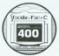 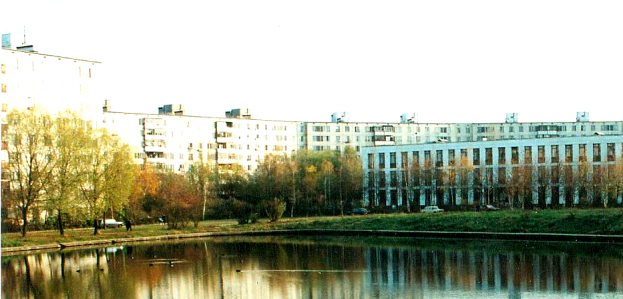 Автор: Е.В. Павлихина, учитель математики
Распределение заданий экзаменационной работы по содержанию (ГИА-2012).
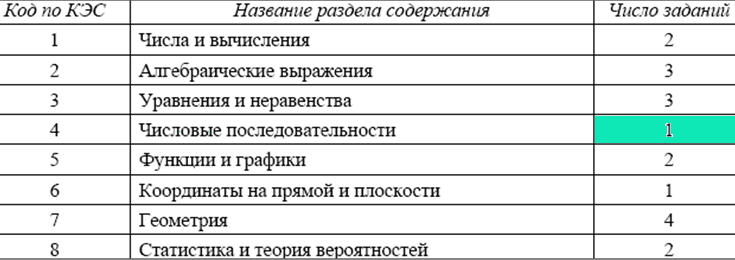 Кодификатор требований 
к уровню подготовки (ГИА-2012).
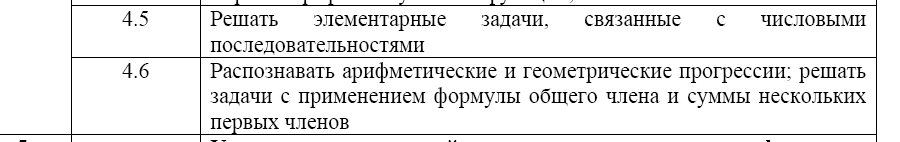 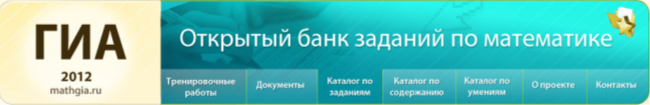 Тема урока:
«Подготовка к ГИА. 
Последовательности и прогрессии».
Цели урока:

повторить основные теоретические сведения о последовательностях и прогрессиях;

рассмотреть нахождение членов последовательностей, заданных разными способами;

рассмотреть арифметические и геометрические прогрессии при различных способах задания;

рассмотреть задания с разной формой записи ответа;

прорешать  прототипы открытого банка заданий ГИА по теме.
Определение:  

Если каждому натуральному числу n поставлено в соответствие по некоторому закону число x n, то говорят, что задана числовая последовательность x1, x2 , …, x n, …
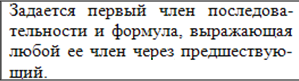 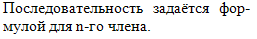 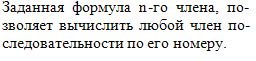 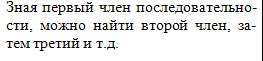 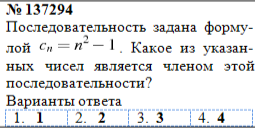 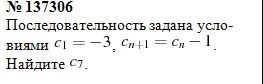 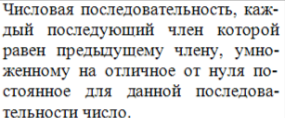 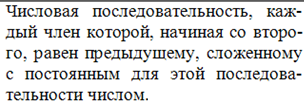 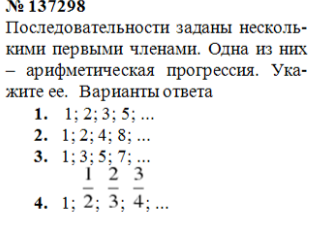 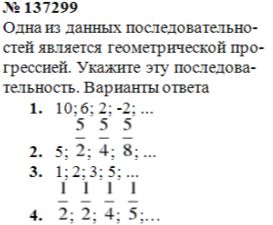 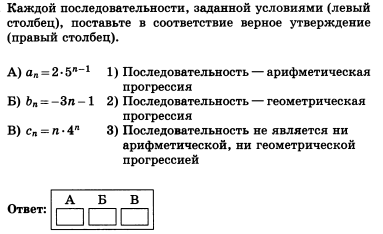 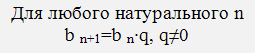 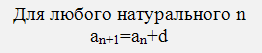 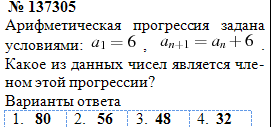 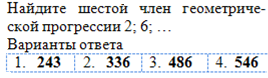 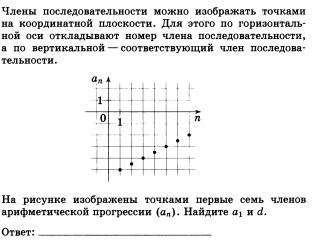 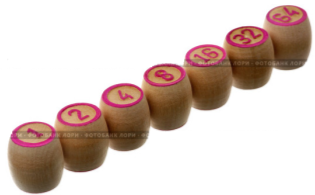 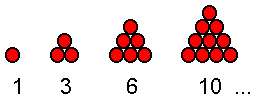 Самопроверка правильности выполнения теста.
Критерии выставления оценки:
 «3» - 5-6 заданий, «4» - 7-8 заданий, «5» - 9 заданий.
Самоподготовка к ГИА.
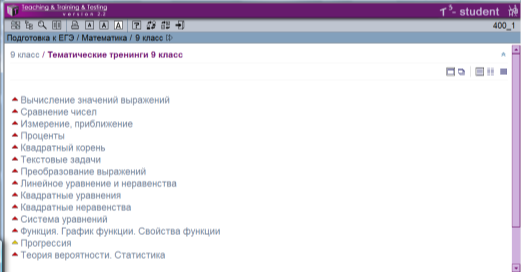 Решение тематических тренингов на окружном сервере подготовки к ГИА http://vuo.mioo.ru/
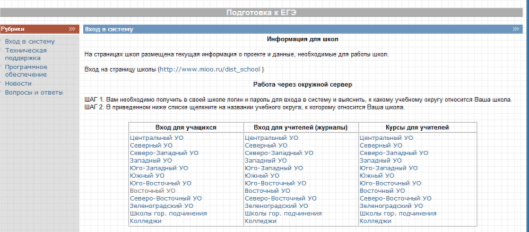 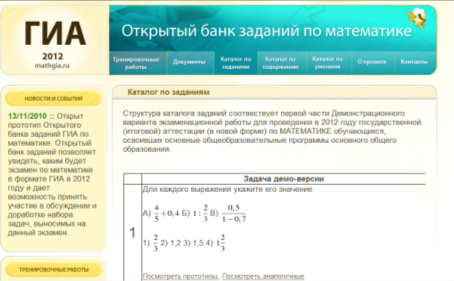 Решение тематических заданий сайта http://mathgia.ru